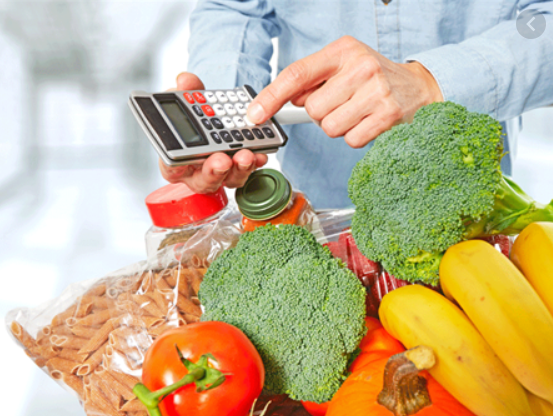 AŞÇILIK PROGRAMI

YİYECEK VE İÇECEK
 MALİYET KONTROLÜ
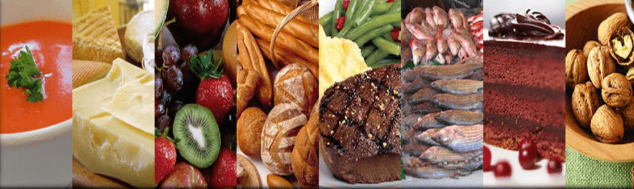 KONU 6
YİYECEK İÇECEK ÜRETİM KONTROLÜ SÜRECİ
 
Yiyecek içecek üretim kontrolünde dört temel kavramı iyi anlaşılması gerekir. Bunlar; planlama, ürünler, standart reçeteler ve standart porsiyon büyükleridir. Bir yiyecek içecek işletmesinde bu kavramlar anlaşılarak uygulandığında maliyet kontrolü kolaylaşmaktadır ve müşteri memnuniyeti sağlanmaktadır. içecekler yiyecekleri oranla daha yüksek kar getirisi sağladığı için içecek üretiminde de sıkı kontroller gerekmektedir.
 
Üretim kontrolü için standartlar ve standart yöntemleri düzenlemek bir zorunluluk olarak görülmektedir. Her bir menü kalemi için standart porsiyon büyüklüğü, standart tarif standart maliyetin belirlenmesi gerekir. Standartları oluştururken bazı ölçütler dikkate alınmalıdır. Bunlar;
* Malzemeler,
* İçindekilerin oranı,
* Üretim yöntemi ve
* Miktardır.
Standart Reçetelerin Oluşturulması
 
 
Standart reçete, bir işletme tarafından doğruluğu onaylanmış ve kullanıma uygun bulunmuş tariftir. Standart reçeteler, üretilecek menü kalemlerinin her defasında aynı kalitede olmasına yardımcı olmaktadır. Ayrıca lezzet ve görünümde tutarlılığı sağlamaya yardım ederler. Eğer aynı malzemeler doğru oranlarda kullanılır ve aynı yöntem takip edilirse farklı personel tarafından hazırlansa da sonuçlar birbirine benzer olacaktır. Dolayısıyla müşteri geri dönüşleri de olumlu sonuçlanacaktır. Arzu edilen kalitede bilinen bir miktardaki yiyeceğin sürekli üretiminin yapılabilmesi için, eldeki tüm faktörlerin gözden geçirilmesi ile hazırlanan listelere standart reçeteler denir. Bunlar, yemeklerin hazırlanışı da kullanılan malzemelerin ve hazırlama yöntemlerinin ayrıntılı biçimde düzenlendiği kartlardır. Standart reçetelerin oluşturulması ile birlikte işgücü, üretim araç gereçleri ve malzeme alımları gibi hususlarda standartlara bağlanmış olur. Üretim kalitesine olumlu etki sağlayabileceği gibi, maliyet kontrolünden sorumlu kişilere de rehberlik yapacaktır.
Yiyecek içecek işletmeleri müşteri taleplerine uygun nitelik ve nicelikte yiyecek içecek sağlamaya özen gösterirler. Üretilen yiyeceğin kalitesi kadar, miktarı ve fiyatı da müşterilerin ilgisi açısından önemli faktörlerdir. Yiyecek maliyetleri standart reçeteler kullanılarak belirlenir. Bütçe düzenlendikten sonra giderleri karşılayacak biçimde menü fiyatları belirlenir. Bunun için, giderler, işgücü maliyeti ve kar yüzdesinin bilinmesi gerekir. Sunumu düşünülen yiyecek veya içeceğin kar ve maliyet durumu ise işletmenin dikkatle incelemesi gereken bir konudur. Tüm bu etmenlerin belirli koşullara bağlanabilmesi için, yiyecek içecek işletmeleri politikalarına ve rekabet koşullarına uygun nitelikli listeler hazırlar.
 
Standart yemek reçeteleri, her zaman istenilen nitelikteki yiyeceğin üretimi için gerekli bilgiyi sağlamak zorundadırlar. Standart reçetelerin uygulanabilmesi için gerekli şartlar şunlardır:
* Halihazırdaki üretim teçhizatları,
* Satın alınacak yiyeceğin çeşit ve miktarı,
* Sürekli üretim miktarı ve
* Üretilen yiyeceğin çeşidi ve servis sistemleridir.
 
Standart reçeteler yemek üretiminin kontrol altına alınmasındaki en etkili araçlardan birisini oluşturmaktadır. yiyecek içecek işletmesi standart reçete kullanmıyorsa etkili bir maliyet kontrolünden söz etme olanağı olmaz. Yemekler her seferinde farklı kişi ve yöntemlerle hazırlanıyorsa standart kalite oluşturmadan ve etkili bir maliyet kontrolünden yoksun demektir.
Bir işletme tarafından kullanılan standart reçeteler o işletmeye önemli avantajlar sunmaktadır. Bu avantajlar:

*Yiyecek içecek maliyetleri doğru bir şekilde belirlenebilir ve porsiyon başına maliyetler hesaplanabilir. Müşteri satışında fiyat belirlemek ve brüt karı hesaplayabilmek amacıyla yiyecek maliyetlerinin bilinmesi gerekir.
* Malzemelerin ayrıntı bir şekilde yazılması ile bir yemeğin besinsel değeri kolayca hesaplanmaktadır.
* Satın alma ve iç talebi karşılar. Bir sonraki günün üretimi için tahmini gereksinimleri hesaplayan mutfak şefi standart reçeteler ile yiyecek miktarını belirleyebilir. Hatta bazı catering firmalarındaki depo sorumluları da standart reçetelerin bir nüshası bulunabilir ve depo sorumlusu bu bilgiye bağlı olarak ertesi günün tahmini gereksinimlerini önceden hazırlayabilir.
* Standart reçeteler, hem mevcut personel için hazırlık sürecini hatırlatıcı hem de personelin eğitimine yardımcı bir araç olarak kullanılmaktadır. Üretim alanında standart reçetelerin daha önemli kullanımı ile müşterilerin standart ürün alması garanti altına alınmaktadır.
*Standart reçeteler, menü planlama yardımcı olmaktadır. Menüye yeni ilave edilen ürünlerin maliyeti kolaylıkla hesaplanabilmekte, sadece fiyat değil görünüm, lezzet ve renk gibi ölçütler açısından menüdeki diğer kalemlerle uyum sağlanabilir.
* Standart porsiyon büyüklüklerini belirlemek için temel oluşturmaktadır. Eğer standart reçeteler ve standart verim birlikte kullanılırsa çok etkili bir kontrol sistemi ortaya çıkarılabilir.
* Malzeme ihtiyacının tespitine yardımcı olmaktadır.
* Personelin daha hızlı ve daha kolay çalışmasını sağlamaktadır.
Standart Porsiyonların Belirlenmesi
 
Müşteriye satılan yemeğin hacim, miktar ve ağırlığının standartlaştırılması ve bu standartlara bağlı kalınmasına standart porsiyon miktarı denir. Yiyecek maliyetleri üzerinde kontrolü sağlamak için, yiyecek fonksiyonlarının kalite açısından aynı olması gerekir. Bu standartta ölçüdeki porsiyonların fiyatlarının ve birim maliyetlerinin hesaplanabilmesi olanağını sağlar. Müşteriye standart hizmetine sunulmasına ön ayak olur. Standart porsiyon ayarlaması ile yemeğin servis aşamasındaki ilk kontrolü gerçekleşmiş olur. Standart porsiyon büyüklüğü, yiyecek içecek işletmelerinde belirli bir yemeğin standart olarak bir müşteriye hangi miktarlarda sunulacağının belirlenmesidir. Standart porsiyon büyüklüğü, işletmelerin büyüklüğü ve türüne göre değişmektedir. Porsiyon başına maliyetlendirme işletmelerin maliyet kontrol çalışmaları açısından son derece önemlidir. Üretim aşamasında standart porsiyon büyüklüklerinin belirlenmesi, işletmelerde gereksiz maliyet oluşumunun önüne geçilmesini sağlayacaktır.
Pişirme Tekniklerinin Seçimi
 
 
Yiyeceklerin hazırlanmasındaki önemli noktalardan birisi de kesme, doğrama ve parçalama işlemleridir. Bu işle ilgili sorumlu, hazırlanması düşünülen yiyeceğe göre parçalara ayırma işlemini gerçekleştirir. Küçük parçaların pişirme süresinin daha kısa olacağı göz önüne alınırsa kullanılan yakıt tüketiminin de azalacağı, dolayısıyla bunun yiyecek maliyetini düşüreceği kabul edilir. Kavurma gibi pişirme tekniklerinde ise küçük parçaların suyunu çekme oranının yüksekliğinin de maliyetler açısından olumsuz durumlar yaratabileceği gözden kaçmamalıdır. Yiyecek maliyeti hesaplanırken, pişirme tekniğinin de bir etken olarak değerlendirilmesi gerekir. Izgara yönteminde porsiyon miktarının küçüleceği, sulu yemeklerde ise bu oranın artabileceği varsayılır. O halde aşçıbaşı ya da aşçılar standart porsiyonları belirlerken pişirme tekniklerinden kaynaklanabilecek değişiklikleri de hesaplamak zorundadırlar.
 Yemek pişirmede en önemli nokta, hazırlanacak maddeler hakkında geniş bir bilgiye sahip olunmasıdır. Et yemeklerinde kesim ya da etin kalitesi, pişirme ısısını, süresini ve ilgi diğer hususları etkileyen bir faktördür. Sebzelerin pişirilmesinde vitamin ve tazelik durumları pişirme tekniklerine yön verir. Kuru bakliyatlar da pişirme süresi daha uzundur. Eğer tüm hammaddeler, standart satın alma özelliklerine uygun olarak elde edilirse pişirme teknikleri gereğini uygun olarak kullanılabilir.
KAYNAKÇA

Denizer, D. (2005). Konaklama İşletmelerinde Yiyecek ve İçecek Yönetimi. Ankara: Detay Yayıncılık
 
Yılmaz, Y. (2005). Yiyecek İçecek Maliyet Kontrolü. Ankara: Detay Yayıncılık.
 
Sarıışık, Mehmet (2017). Yiyecek İçecek İşletmelerinde  Maliyet Kontrolü. Ankara: Detay Yayıncılık.
 
Çetiner, E (2002).Konaklama İşletmelerinde Muhasebe Uygulamaları. Ankara: Gazi Yayınevi
 
Usal, A. (2006).Turizm İşletmelerinde Maliyet Analizleri. Ankara: Detay Yayıncılık